長商同窓会関西支部
平成29年度総会懇親会の日程決定！
日時　　6月10日（土）
受付　　11時30分～　　　　
開会　　12時
会場　　中央電気倶楽部
住所　　大阪市北区堂島浜二丁目1番25号
☎　　　06-6345—6358
会費　　   男性6,000  女性5,000
会員の方には4月中に案内状を送付いたします
楽しい会ですので奮って参加おねがいしまーす
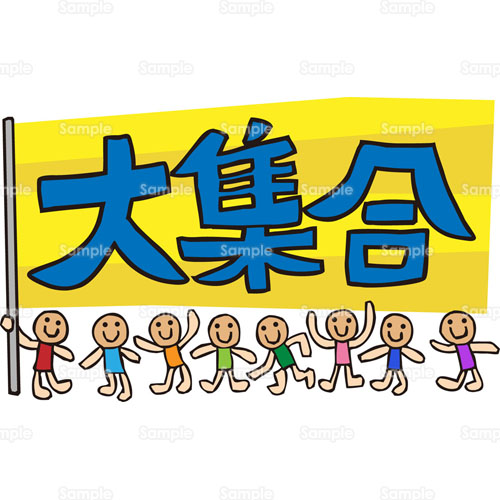 関西在住の卒業生の皆さん！
多数の参加お待ちしてまーす
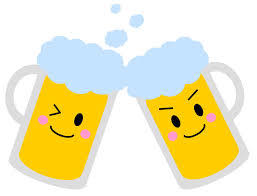 お問い合わせ
関西支部幹事　小田部(高22）☎080-1447-0248
e-mail  kotabe@kvf.biglobe.ne.jp
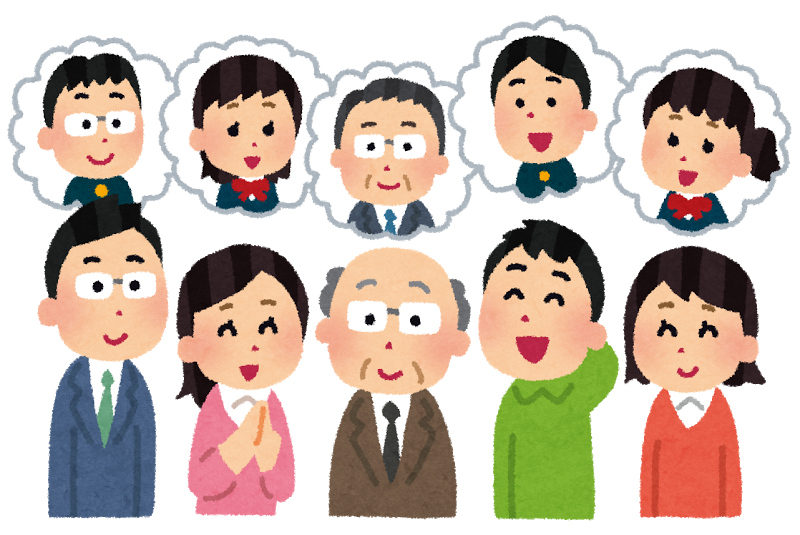 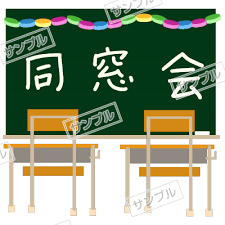